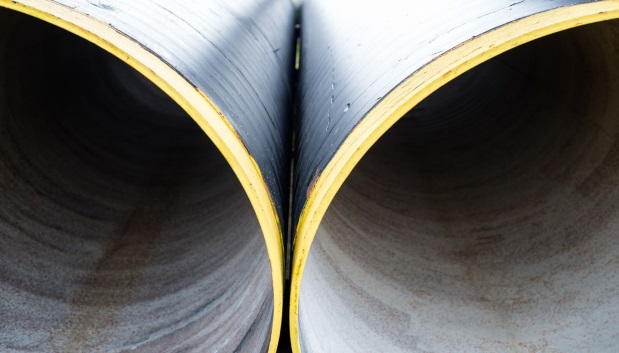 Review of OAD – Drawings Proposal
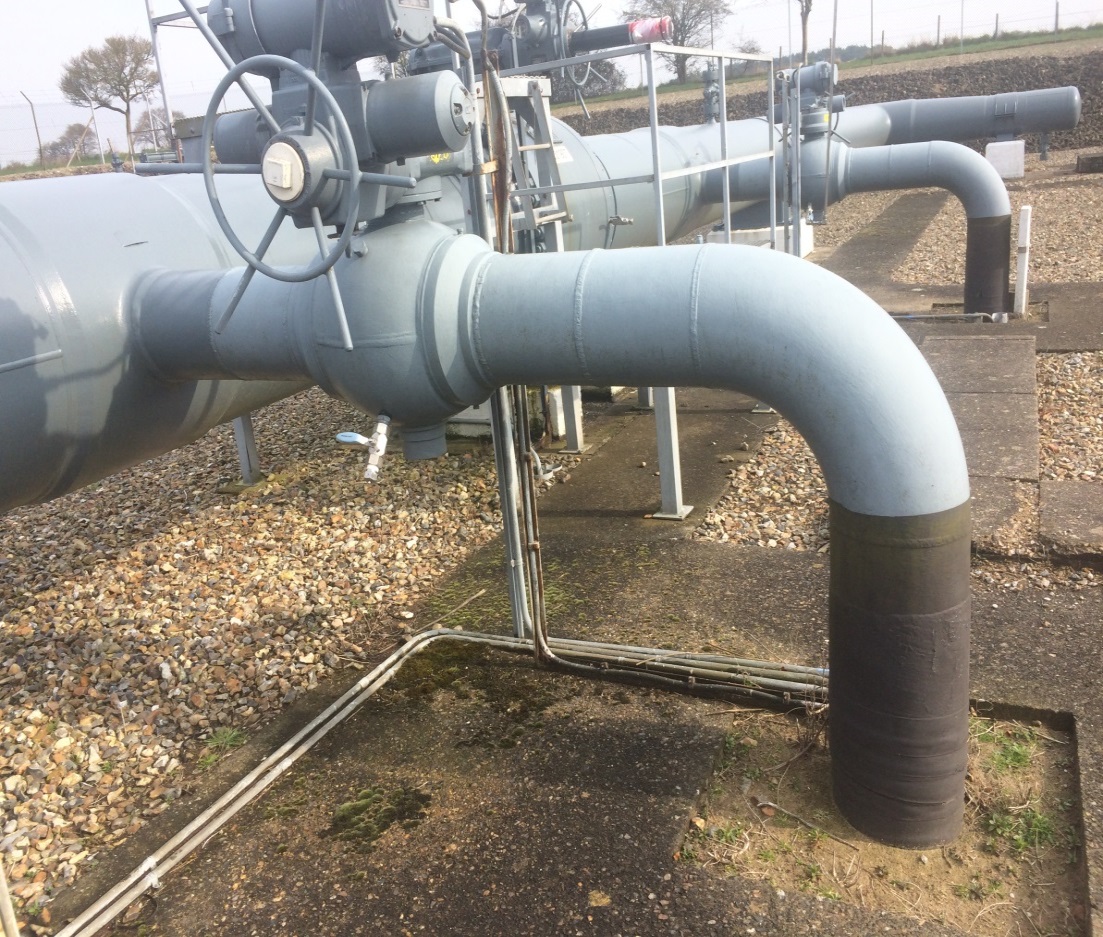 Darren Dunkley
February 2018
Develop Process for Updating Site Owner Drawings
Develop mechanics for Maintenance Sharing & Review OAD Section G
Review OAD *
UNC Mod
Presentation info in footer
Review of OADProposed Approach
There are possibly 3 streams of work:
* Scope to be determined i.e. agree sections before delivery approach can formulated
20/02/2018
2
Presentation info in footer
Review of OADProposed Approach
If all sections of OAD require review then a multi-phase approach may be required:
Phase 2

Other OAD Sections as agreed
Phase 1

Drawings Process
Review Maintenance Sharing
OAD Sections, A, B, C, G and Supplemental Agreement 
Other Key Issues (ROV’s)
Reform Offtake Committee
20/02/2018
3
Presentation info in footer
Review of OADProposal for Drawings
Site Owner                                                        Site User
Provide latest Approved Operational Drawing  (DGN / PDF)
PSD
GA
HAZ
Start Work *
Request drawing from Site Owner
Work commences
Network Integrity Check
Updates in accordance to site owner specification
PSD
GA
HAZ
Ok
Records Office to update and store record
PDF copies sent back to Site User
Update
Supplemental Agreement
Store Copy of Drawings
20/02/2018
4
* Before work commences an OAD notice must have been raised and consent granted by the Site Owner
Presentation info in footer
Review of OADProposal for Drawings
Where drawings need to be updated, there will be certain specific requirements the site owner will require to be followed.  These are detailed below:
NGG Requirements
Must contact Richard Warrington 01604 754521 to obtain a copy of the latest Operational Drawings.
Must provide a pdf and editable MicroStation file.
Must provide a drawing Index in Excel
Must align to the drawings specification T/SP/RE/15
Cadent Requirements
Must provide a pdf
Must provide an editable MicroStation file (dgn file)
Colour pallet
Must align to the drawings specific T/PM/RE/1 T/PM/RE/2, T/PM/RE/3RE3, T/SP/CDO/1 Parts 1-3
Using correct Cadent borders
Other DNO’s will need to confirm their specific requirements
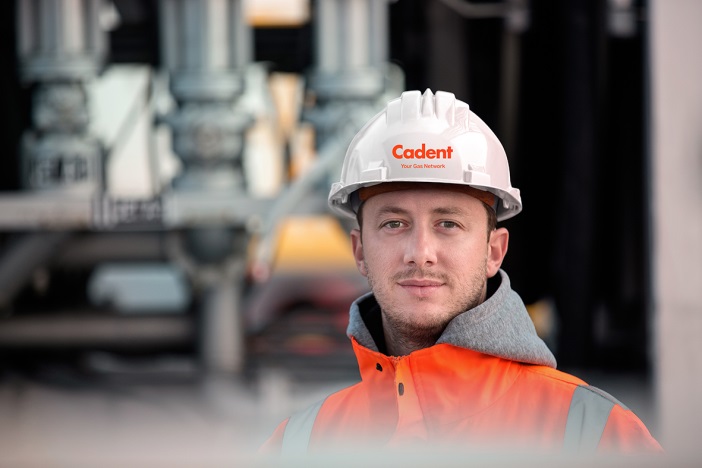